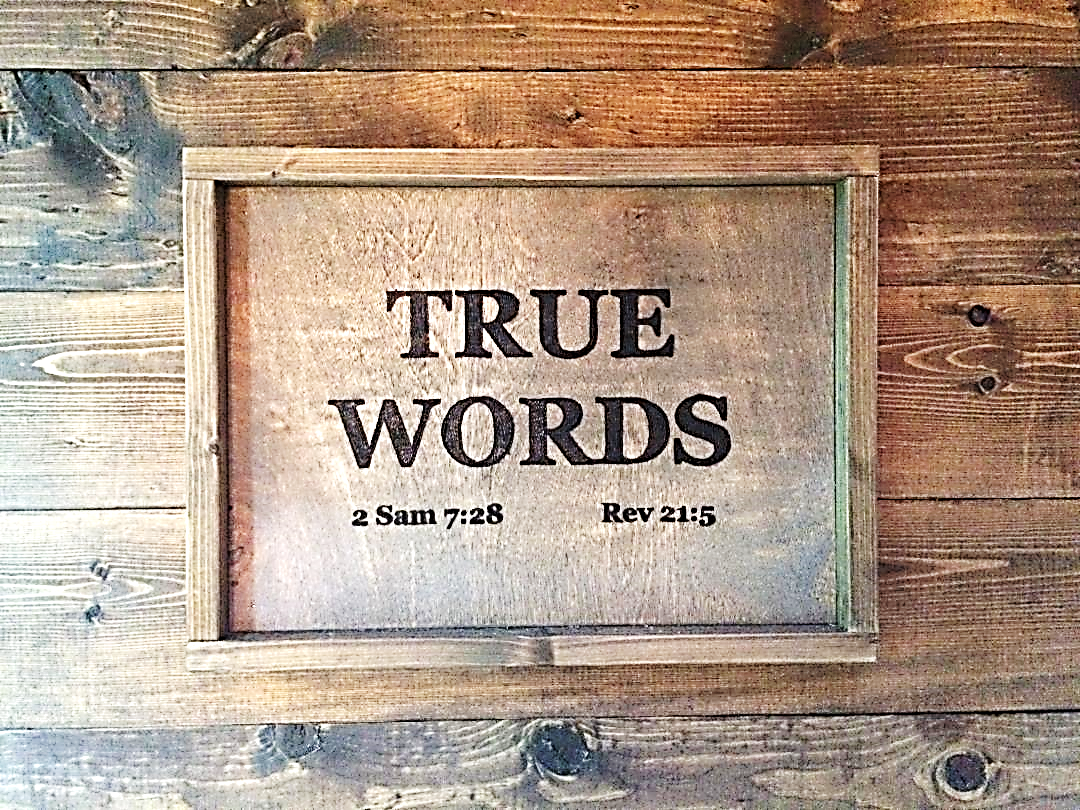 SERMON TITLE
Do You Have The Right God?
Jeremiah 29:11-13   For I know the thoughts that I think toward you, saith the LORD, thoughts of peace, and not of evil, to give you an expected end.  12 Then shall ye call upon me, and ye shall go and pray unto me, and I will hearken unto you.  13 And ye shall seek me, and find me, when ye shall search for me with all your heart.
True Words Christian Church
Psalm 119:160   Thy word is true from the beginning: and every one of thy righteous judgments endureth for ever.
True Words Christian Church
John 17:17   Sanctify them through thy truth: thy word is truth.
True Words Christian Church
Proverbs 30:5-6   Every word of God is pure: he is a shield unto them that put their trust in him.  6 Add thou not unto his words, lest he reprove thee, and thou be found a liar.
True Words Christian Church
Isaiah 40:28   Hast thou not known? hast thou not heard, that the everlasting God, the LORD, the Creator of the ends of the earth, fainteth not, neither is weary? there is no searching of his understanding.
True Words Christian Church
Psalm 90:2   Before the mountains were brought forth, or ever thou hadst formed the earth and the world, even from everlasting to everlasting, thou art God.
True Words Christian Church
James 4:10   Humble yourselves in the sight of the Lord, and he shall lift you up.
True Words Christian Church
Proverbs 1:7   The fear of the LORD is the beginning of knowledge: but fools despise wisdom and instruction.
True Words Christian Church
Job 38:4   Where wast thou when I laid the foundations of the earth? declare, if thou hast understanding.
True Words Christian Church
Job 40:1-4   Moreover the LORD answered Job, and said,  2 Shall he that contendeth with the Almighty instruct him? he that reproveth God, let him answer it.  3 Then Job answered the LORD, and said,  4 Behold, I am vile; what shall I answer thee? I will lay mine hand upon my mouth.
True Words Christian Church
Leviticus 22:31   Therefore shall ye keep my commandments, and do them: I am the LORD.
True Words Christian Church
John 14:15   If ye love me, keep my commandments.
True Words Christian Church
Proverbs 23:12-14   Apply thine heart unto instruction, and thine ears to the words of knowledge.  13 Withhold not correction from the child: for if thou beatest him with the rod, he shall not die.  14 Thou shalt beat him with the rod, and shalt deliver his soul from hell.
True Words Christian Church
Proverbs 19:18   Chasten thy son while there is hope, and let not thy soul spare for his crying.
True Words Christian Church
Revelation 3:19   As many as I love, I rebuke and chasten: be zealous therefore, and repent.
True Words Christian Church
Proverbs 13:24   He that spareth his rod hateth his son: but he that loveth him chasteneth him betimes.
True Words Christian Church
Romans 12:9   Let love be without dissimulation. Abhor that which is evil; cleave to that which is good.
True Words Christian Church
Mark 10:18   And Jesus said unto him, Why callest thou me good? there is none good but one, that is, God.
True Words Christian Church
Genesis 6:5   And GOD saw that the wickedness of man was great in the earth, and that every imagination of the thoughts of his heart was only evil continually.
True Words Christian Church
Genesis 9:6   Whoso sheddeth man's blood, by man shall his blood be shed: for in the image of God made he man.
True Words Christian Church
Exodus 21:16   And he that stealeth a man, and selleth him, or if he be found in his hand, he shall surely be put to death.
True Words Christian Church
Exodus 21:29   But if the ox were wont to push with his horn in time past, and it hath been testified to his owner, and he hath not kept him in, but that he hath killed a man or a woman; the ox shall be stoned, and his owner also shall be put to death.
True Words Christian Church
Exodus 22:19   Whosoever lieth with a beast shall surely be put to death.
True Words Christian Church
Leviticus 20:10   And the man that committeth adultery with another man's wife, even he that committeth adultery with his neighbour's wife, the adulterer and the adulteress shall surely be put to death.
True Words Christian Church
Leviticus 20:11   And the man that lieth with his father's wife hath uncovered his father's nakedness: both of them shall surely be put to death; their blood shall be upon them.
True Words Christian Church
Leviticus 20:12   And if a man lie with his daughter in law, both of them shall surely be put to death: they have wrought confusion; their blood shall be upon them.
True Words Christian Church
Leviticus 20:13   If a man also lie with mankind, as he lieth with a woman, both of them have committed an abomination: they shall surely be put to death; their blood shall be upon them.
True Words Christian Church
Deuteronomy 7:26   Neither shalt thou bring an abomination into thine house, lest thou be a cursed thing like it: but thou shalt utterly detest it, and thou shalt utterly abhor it; for it is a cursed thing.
True Words Christian Church
Numbers 35:31   Moreover ye shall take no satisfaction for the life of a murderer, which is guilty of death: but he shall be surely put to death.
True Words Christian Church
Matthew 22:37-39   Jesus said unto him, Thou shalt love the Lord thy God with all thy heart, and with all thy soul, and with all thy mind.  38 This is the first and great commandment.  39 And the second is like unto it, Thou shalt love thy neighbour as thyself.
True Words Christian Church
Leviticus 19:18   Thou shalt not avenge, nor bear any grudge against the children of thy people, but thou shalt love thy neighbour as thyself: I am the LORD.
True Words Christian Church
Proverbs 20:22   Say not thou, I will recompense evil; but wait on the LORD, and he shall save thee.
True Words Christian Church
Ezekiel 7:8   Now will I shortly pour out my fury upon thee, and accomplish mine anger upon thee: and I will judge thee according to thy ways, and will recompense thee for all thine abominations.
True Words Christian Church
Romans 1:18-21   For the wrath of God is revealed from heaven against all ungodliness and unrighteousness of men, who hold the truth in unrighteousness;  19 Because that which may be known of God is manifest in them; for God hath shewed it unto them.  20 For the invisible things of him from the creation of the world are clearly seen, being understood by the things that are made, even his eternal power and Godhead; so that they are without excuse:  21 Because that, when they knew God, they glorified him not as God, neither were thankful; but became vain in their imaginations, and their foolish heart was darkened.
True Words Christian Church
John 3:3   Jesus answered and said unto him, Verily, verily, I say unto thee, Except a man be born again, he cannot see the kingdom of God.
True Words Christian Church
John 3:4   Nicodemus saith unto him, How can a man be born when he is old? can he enter the second time into his mother's womb, and be born?
True Words Christian Church
John 3:5   Jesus answered, Verily, verily, I say unto thee, Except a man be born of water and of the Spirit, he cannot enter into the kingdom of God.
True Words Christian Church
John 3:6   That which is born of the flesh is flesh; and that which is born of the Spirit is spirit.
True Words Christian Church
Acts 10:43   To him give all the prophets witness, that through his name whosoever believeth in him shall receive remission of sins.
True Words Christian Church
John 6:47   Verily, verily, I say unto you, He that believeth on me hath everlasting life.
True Words Christian Church
Hebrews 1:1-3   God, who at sundry times and in divers manners spake in time past unto the fathers by the prophets,  2 Hath in these last days spoken unto us by his Son, whom he hath appointed heir of all things, by whom also he made the worlds;  3 Who being the brightness of his glory, and the express image of his person, and upholding all things by the word of his power, when he had by himself purged our sins, sat down on the right hand of the Majesty on high;
True Words Christian Church
Genesis 1:1   In the beginning God created the heaven and the earth.
True Words Christian Church
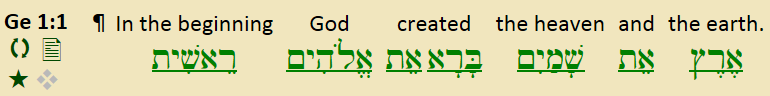 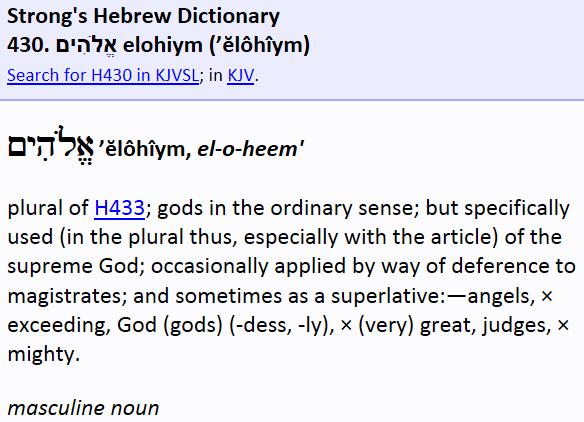 True Words Christian Church
Genesis 1:2   And the earth was without form, and void; and darkness was upon the face of the deep. And the Spirit of God moved upon the face of the waters.
True Words Christian Church
Genesis 1:26   And God said, Let us make man in our image, after our likeness: and let them have dominion over the fish of the sea, and over the fowl of the air, and over the cattle, and over all the earth, and over every creeping thing that creepeth upon the earth.
True Words Christian Church
John 16:32   Behold, the hour cometh, yea, is now come, that ye shall be scattered, every man to his own, and shall leave me alone: and yet I am not alone, because the Father is with me.
True Words Christian Church
Isaiah 48:16   Come ye near unto me, hear ye this; I have not spoken in secret from the beginning; from the time that it was, there am I: and now the Lord GOD, and his Spirit, hath sent me.
True Words Christian Church
Proverbs 8:13   The fear of the LORD is to hate evil: pride, and arrogancy, and the evil way, and the froward mouth, do I hate.
True Words Christian Church
1 Corinthians 11:14   Doth not even nature itself teach you, that, if a man have long hair, it is a shame unto him?
True Words Christian Church
Revelation 2:6   But this thou hast, that thou hatest the deeds of the Nicolaitans, which I also hate.
True Words Christian Church
Psalm 5:4-6   For thou art not a God that hath pleasure in wickedness: neither shall evil dwell with thee.  5 The foolish shall not stand in thy sight: thou hatest all workers of iniquity.  6 Thou shalt destroy them that speak leasing: the LORD will abhor the bloody and deceitful man.
True Words Christian Church
2 Chronicles 19:1-2   And Jehoshaphat the king of Judah returned to his house in peace to Jerusalem.  2 And Jehu the son of Hanani the seer went out to meet him, and said to king Jehoshaphat, Shouldest thou help the ungodly, and love them that hate the LORD? therefore is wrath upon thee from before the LORD.
True Words Christian Church
1 John 2:22-23   Who is a liar but he that denieth that Jesus is the Christ? He is antichrist, that denieth the Father and the Son.  23 Whosoever denieth the Son, the same hath not the Father: but he that acknowledgeth the Son hath the Father also.
True Words Christian Church
1 John 2:24-26   Let that therefore abide in you, which ye have heard from the beginning. If that which ye have heard from the beginning shall remain in you, ye also shall continue in the Son, and in the Father.  25 And this is the promise that he hath promised us, even eternal life.  26 These things have I written unto you concerning them that seduce you.
True Words Christian Church
Isaiah 45:7   I form the light, and create darkness: I make peace, and create evil: I the LORD do all these things.
True Words Christian Church
1 Samuel 16:14   But the Spirit of the LORD departed from Saul, and an evil spirit from the LORD troubled him.
True Words Christian Church
1 Chronicles 10:13-14   So Saul died for his transgression which he committed against the LORD, even against the word of the LORD, which he kept not, and also for asking counsel of one that had a familiar spirit, to inquire of it;  14 And inquired not of the LORD: therefore he slew him, and turned the kingdom unto David the son of Jesse.
True Words Christian Church
2 Kings 2:23-24   And he went up from thence unto Beth-el: and as he was going up by the way, there came forth little children out of the city, and mocked him, and said unto him, Go up, thou bald head; go up, thou bald head.  24 And he turned back, and looked on them, and cursed them in the name of the LORD. And there came forth two she bears out of the wood, and tare forty and two children of them.
True Words Christian Church
Malachi 2:1-3   And now, O ye priests, this commandment is for you.  2 If ye will not hear, and if ye will not lay it to heart, to give glory unto my name, saith the LORD of hosts, I will even send a curse upon you, and I will curse your blessings: yea, I have cursed them already, because ye do not lay it to heart.  3 Behold, I will corrupt your seed, and spread dung upon your faces, even the dung of your solemn feasts; and one shall take you away with it.
True Words Christian Church
Psalm 119:104   Through thy precepts I get understanding: therefore I hate every false way.
True Words Christian Church
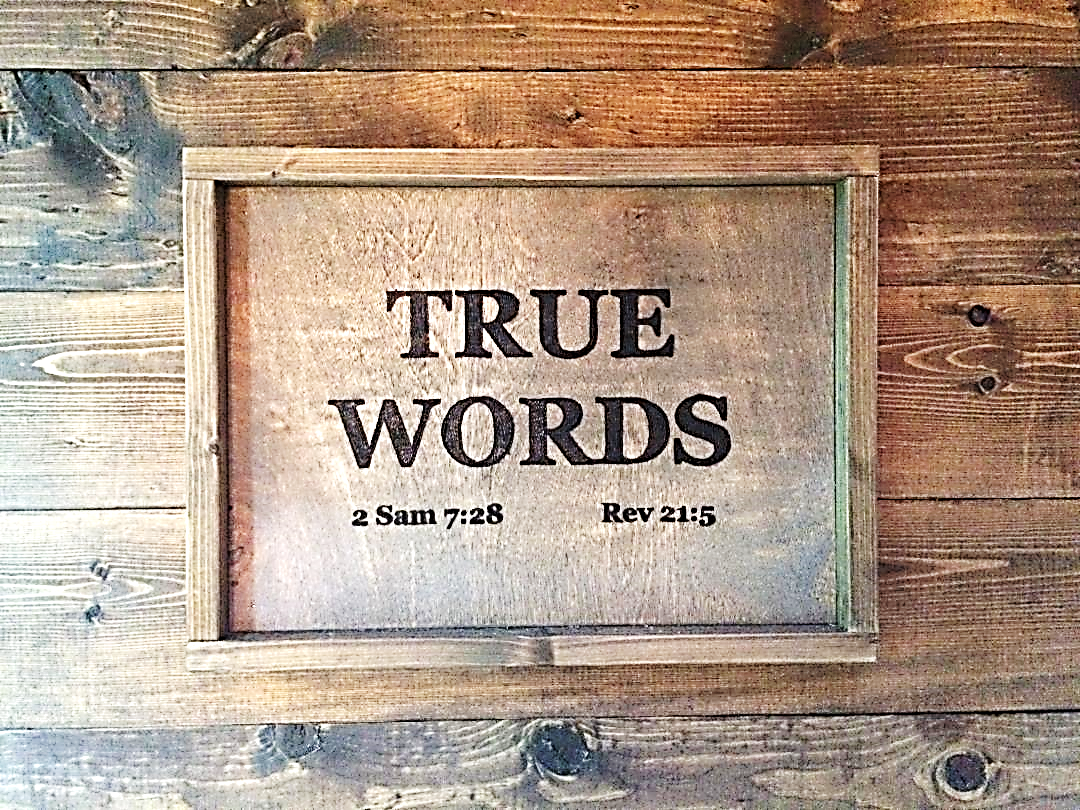